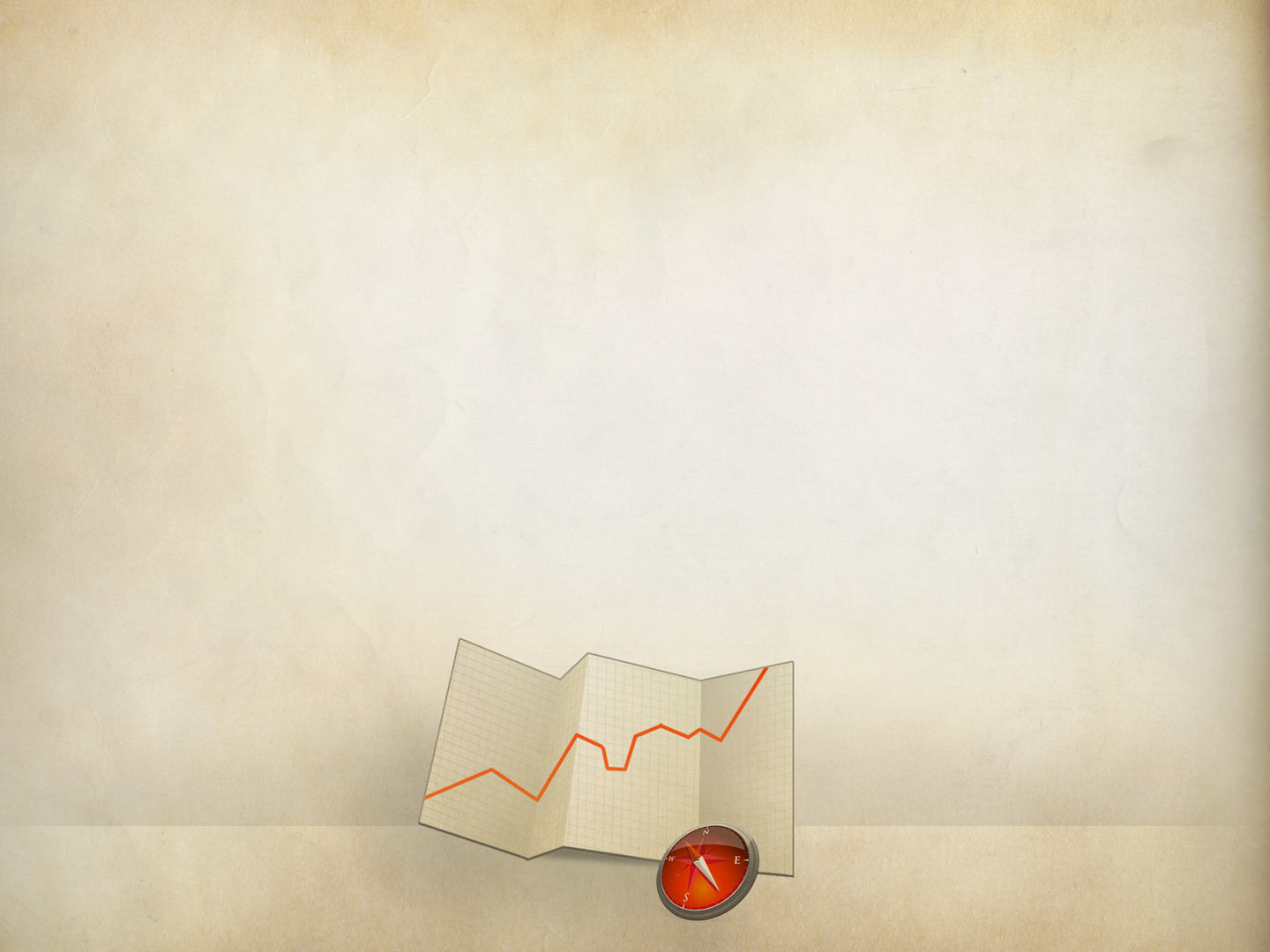 1 Timothy 2.3-7
3 This is good, and it is pleasing in the sight of God our Savior, 4 who desires all people to be saved and to come to the knowledge of the truth. 5 For there is one God, and there is one mediator between God and men, the man Christ Jesus, 6 who gave himself as a ransom for all, which is the testimony given at the proper time. 7 For this I was appointed a preacher and an apostle ( I am telling the truth, I am not lying), a teacher of the Gentiles in faith and truth.
We Exalt the Spectacular
We like the stories of dramatic turnaround
Rag to riches
Sinner to saved
Just look through Hebrews 11 and see who stands out
Abraham, Joseph, Moses, David
The Unspectacular Life
Yet, one life stands out as different than the rest — Samuel
We have snippets of his entire life and it is “a life well lived”
A Life Well Lived
The life of continual faith is “a life well lived”
Not burdened with guilt of sin
Not heavy with bad memories
Not tangled with sinful tendencies
It is a life filled with:
Listening 
Obedience
Focus
Prayer
A Life Well Lived
It is “a tranquil and quiet life in all godliness and dignity” (1 Tim 2.2)
Be still and listen to God (2.5)
Obey what you hear from God (2.4)
Focus only on God (2.6)
Pray without ceasing (2.8)
A life well lived is a life lived for God!